6-3日进展
张俊嵩
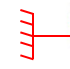 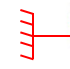 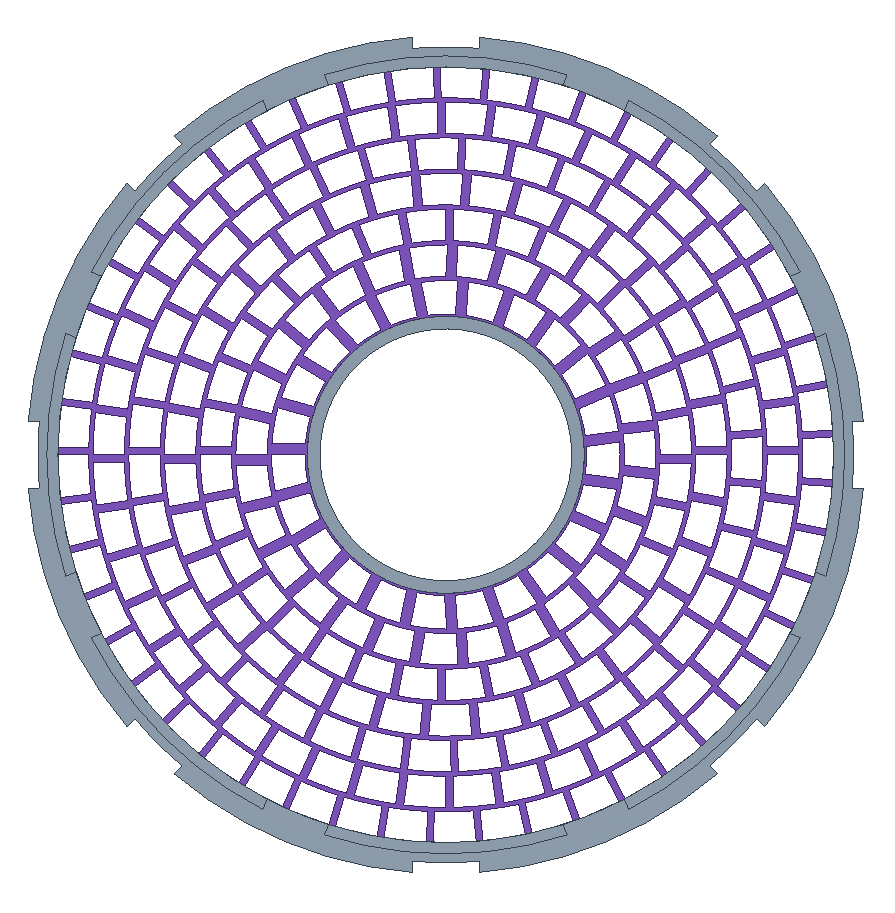 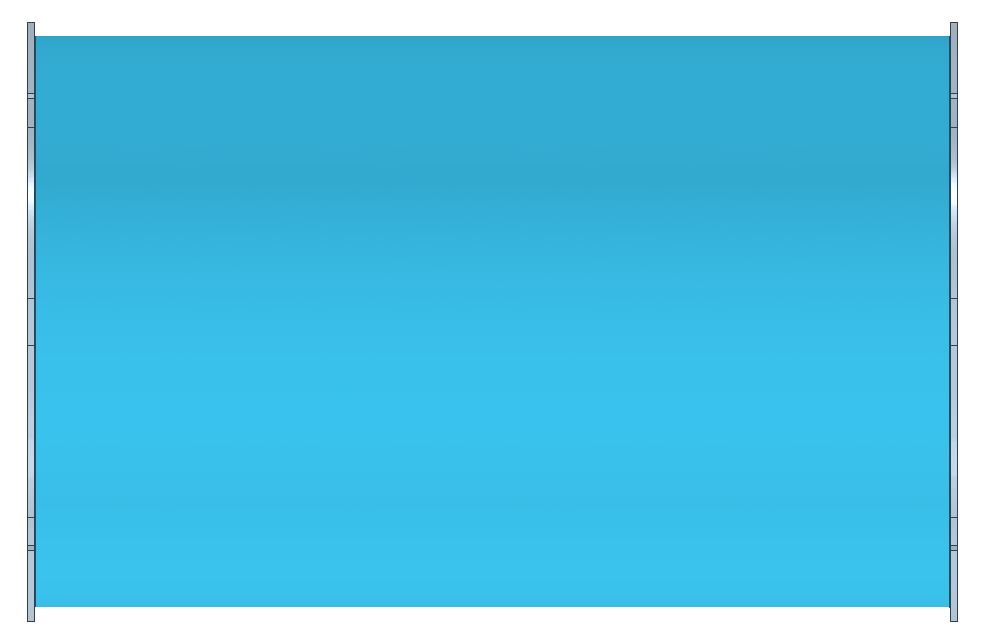 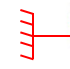 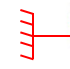 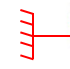 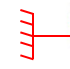 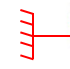 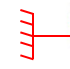 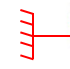 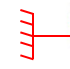 加载方式   桶部材料为蜂窝板结构，厚度25mm
F2
F1
F2
G
F1加载在桶部中心位置，F2加载端部的端板上
加载桶部100公斤重量  最大变形0.258mm，最大应力17Mpa，最大应力在端部
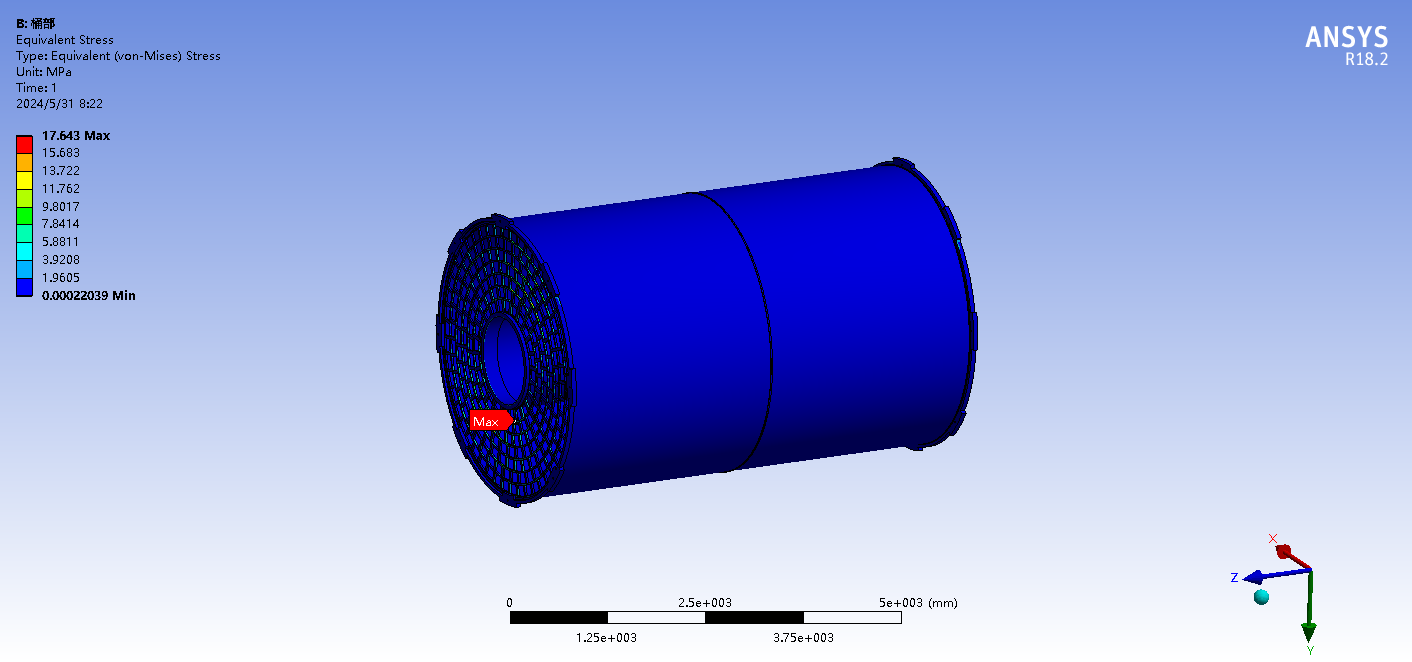 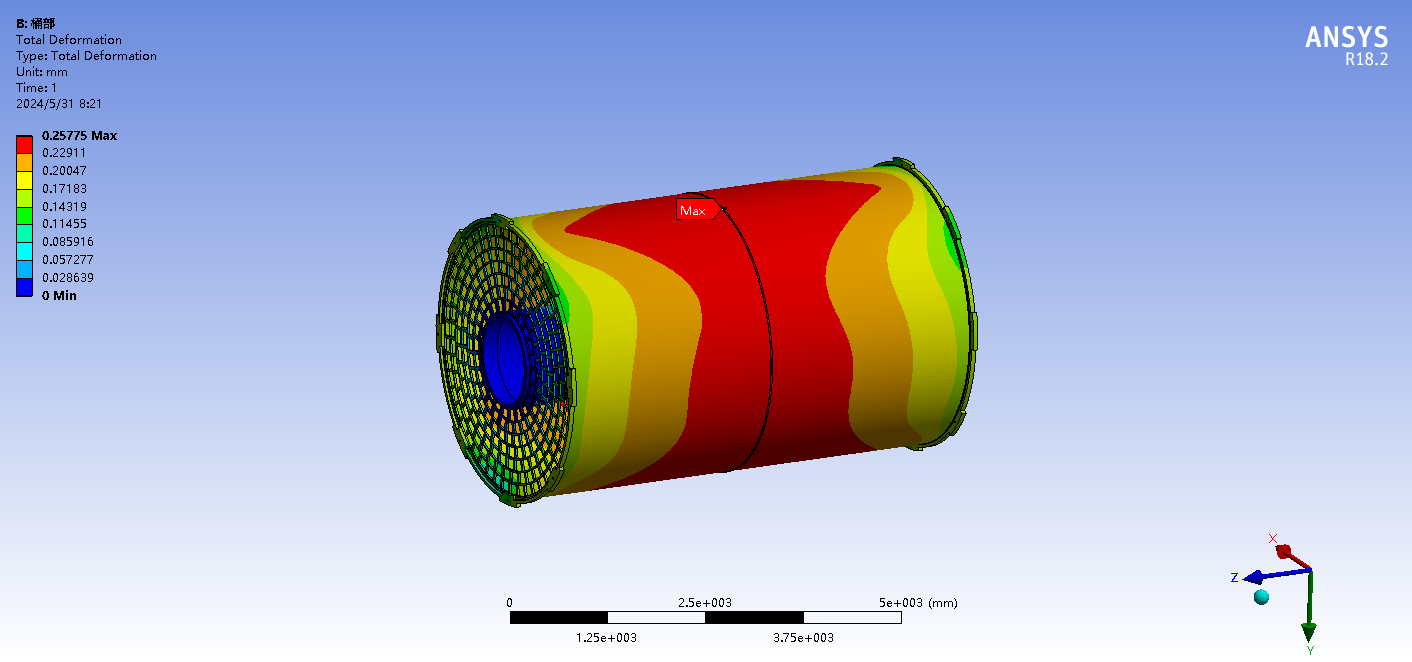 加载桶部500Kg重量，最大变形未0.34mm，最大应力20Mpa
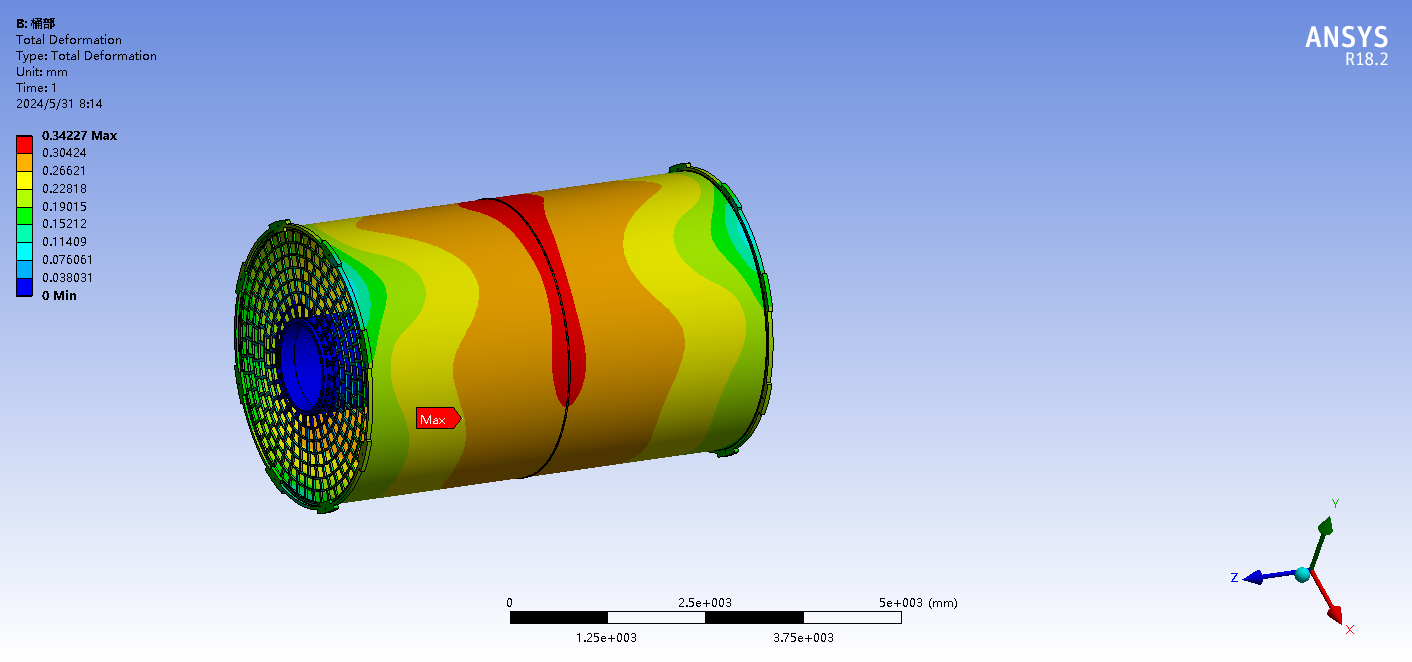 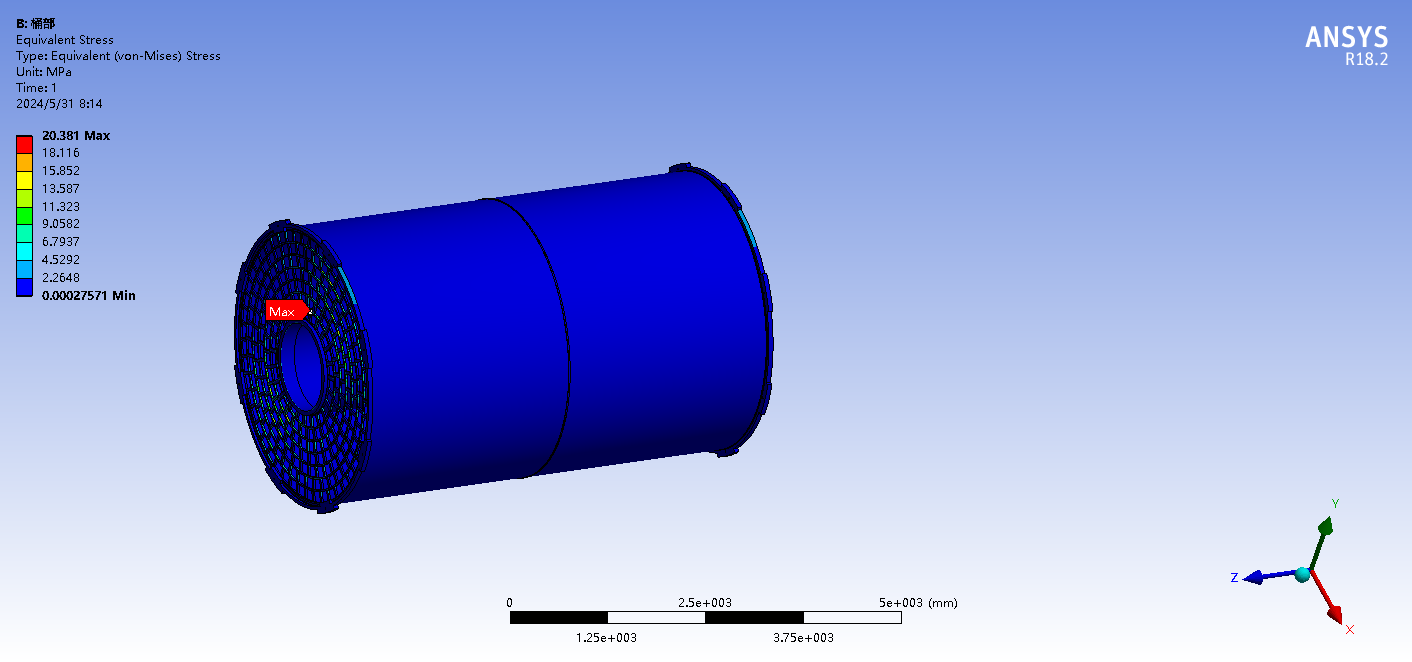 加载端部100Kg重量,最大变形0.25mm，最大应力未18Mpa
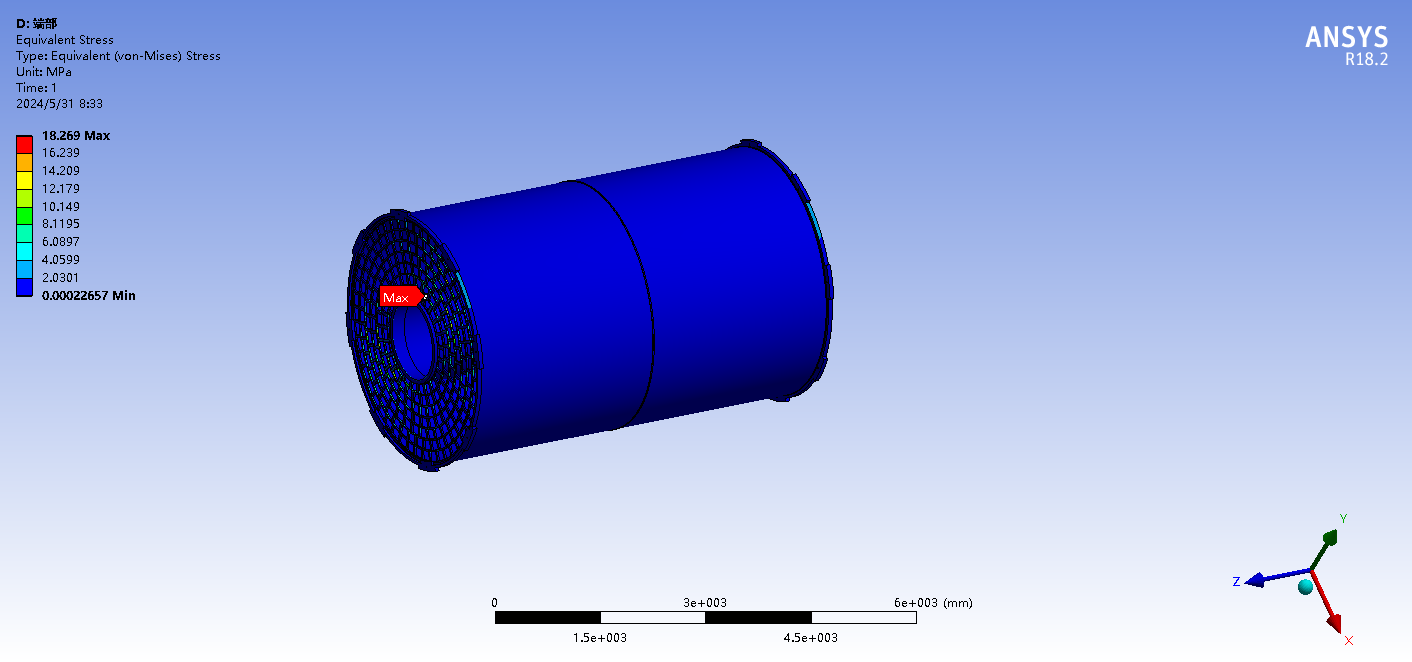 加载端部500Kg重量,最大变形0.26mm，最大应力20Mpa.
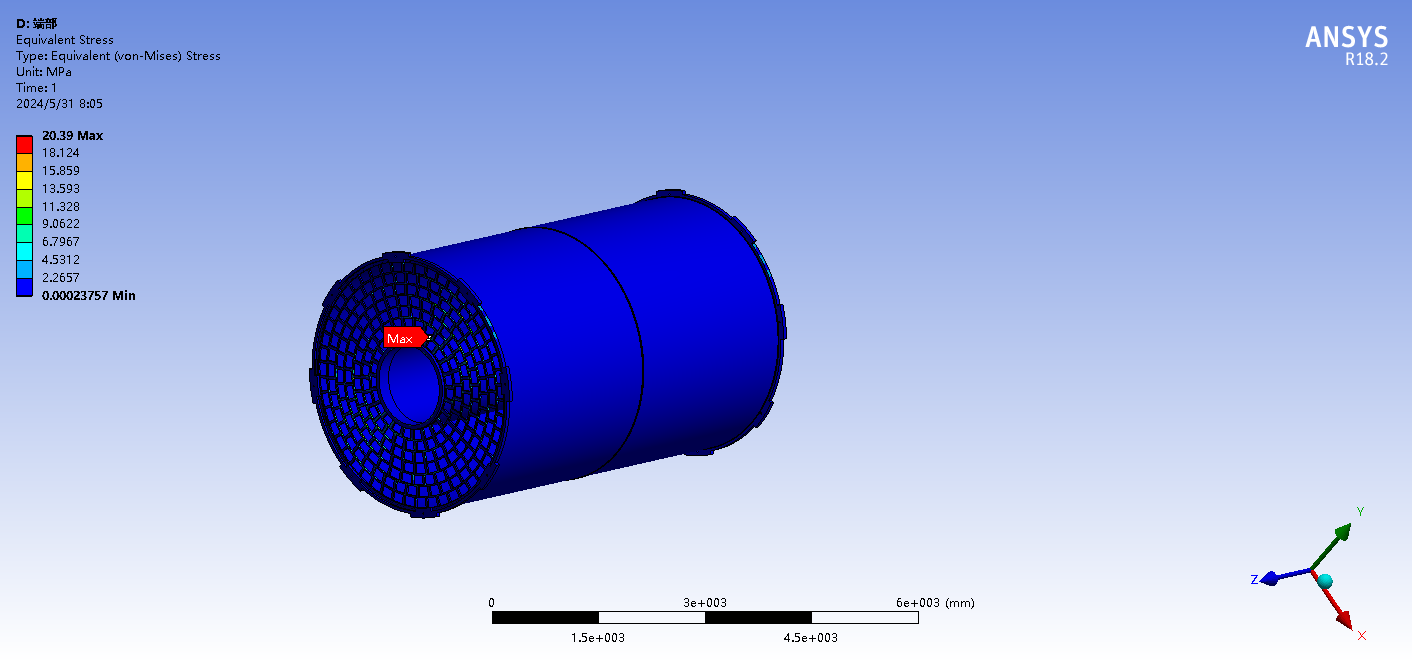 结论
桶部           100Kg                    500Kg
                  0.258mm                0.34mm

端部           100Kg                    500Kg
                   0.25mm                 0.26mm
OTK的重量不论是加载端部和桶部，重量在500Kg以下，桶部变形都在1mm以下，桶部的最大应力在1Mpa以下。

该仿真采用模型为桶部蜂窝板结构方案，桶部为碳纤维结构方案正在进一步计算。